THE EVOLUTION OF A LEADER
領袖進化論
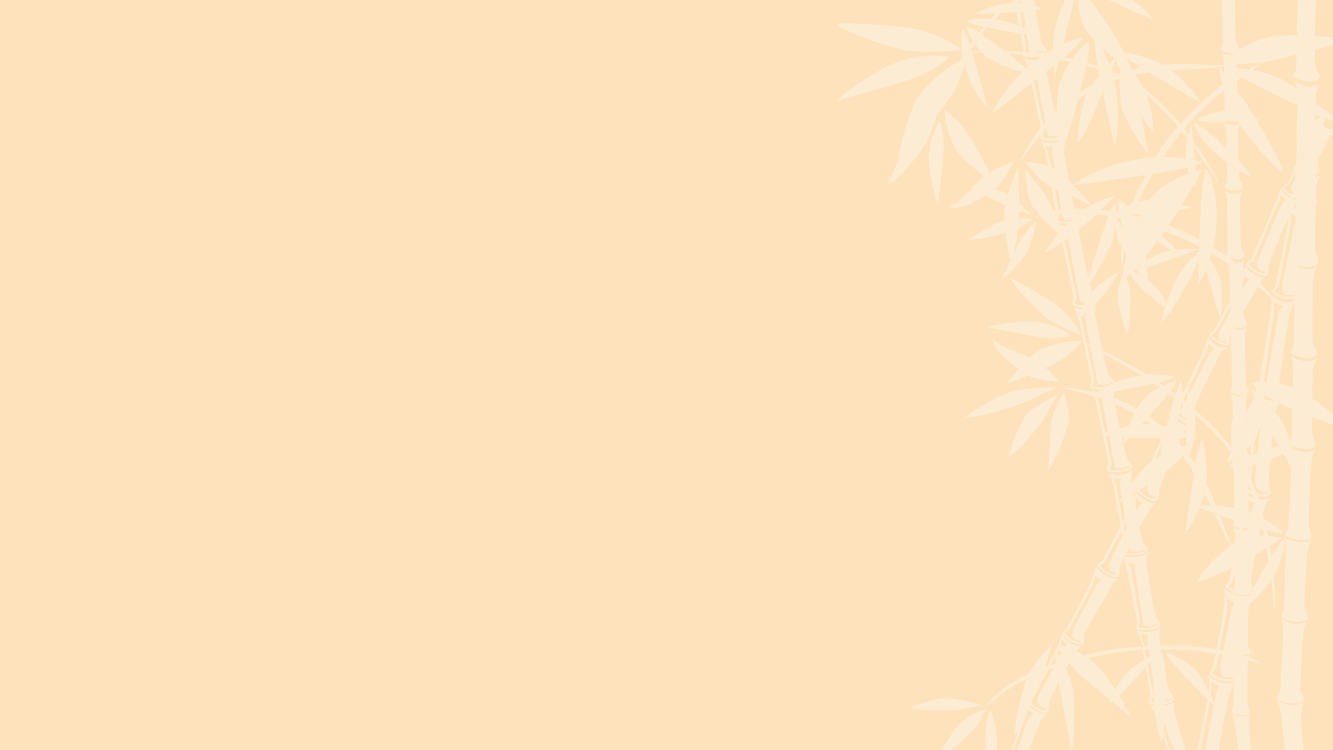 The higher level of leadership… the greater the effectiveness　　　　領導能力越強，效率越高
Leadership develops daily, not in a day領導能力是每天培養，而非一蹴可幾
Collection of skills over time日積月累學得的能力
It has many faces:包含的層面很廣：
Respect尊重
Experience經驗
Emotional Strength情感力量
Timing時間
People Skills應對技巧
Discipline紀律
Vision洞察力
Momentum動能
LEADERSHIP
領導能力
The first person you must lead, IS YOU!你第一個必須帶領的人，就是你自己！
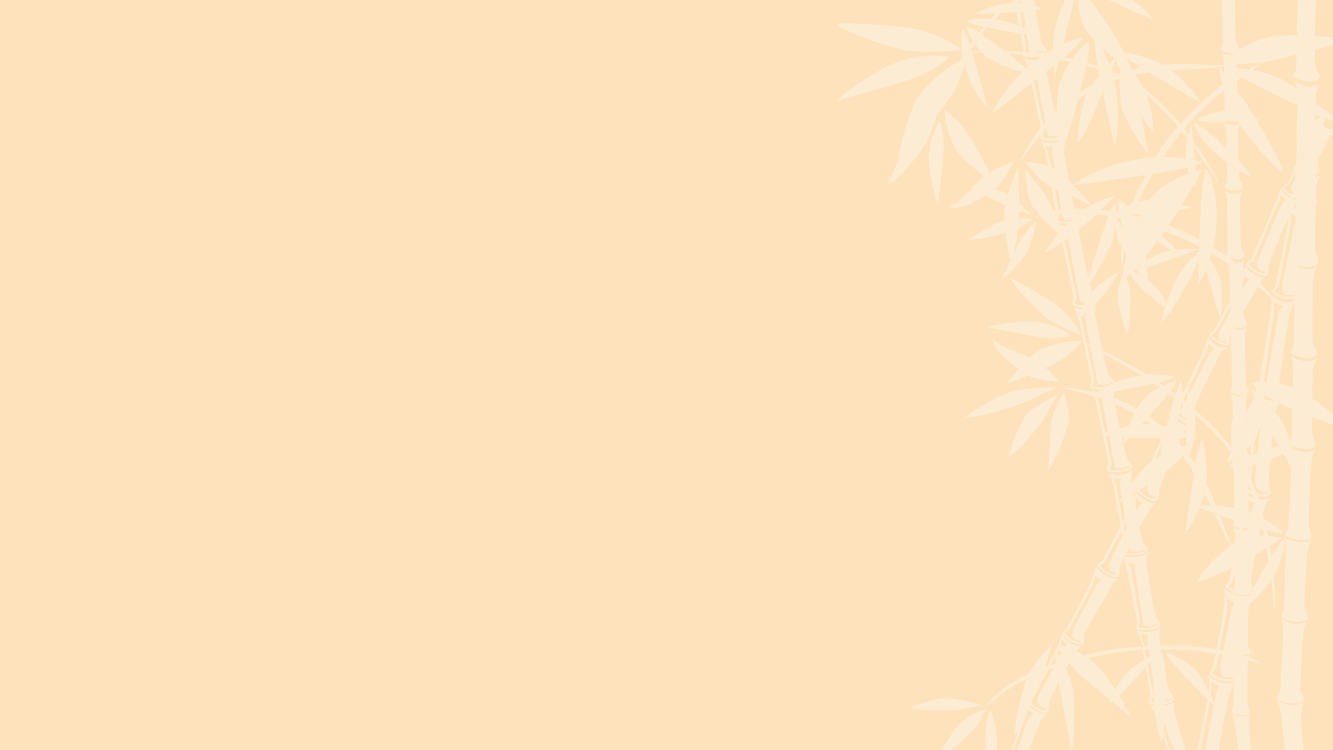 UFO – EXECUTIVE COORDINATOR (EC)Position (Right)
超連鎖店主 － 經理級(EC)位置（右邊）
EC – PROFESSIONAL COORDINATOR (PC)
Permission (Relationships)
經理級 － 專業經理級(PC)
授權（人際關係）
PC – NATIONAL SUPERVISING COORDINATOR (NSC)
Production (Results)
專業經理級 － 總顧問經理級(NSC)
產能（效果）
NSC – DIRECTOR AND HIGHER
People Development (Reproduction)
總顧問經理級 － 高級顧問經理級（含以上）
人際發展（複製）
EVOLUTION OF A UFO LEADER
超連鎖店主領袖進化論
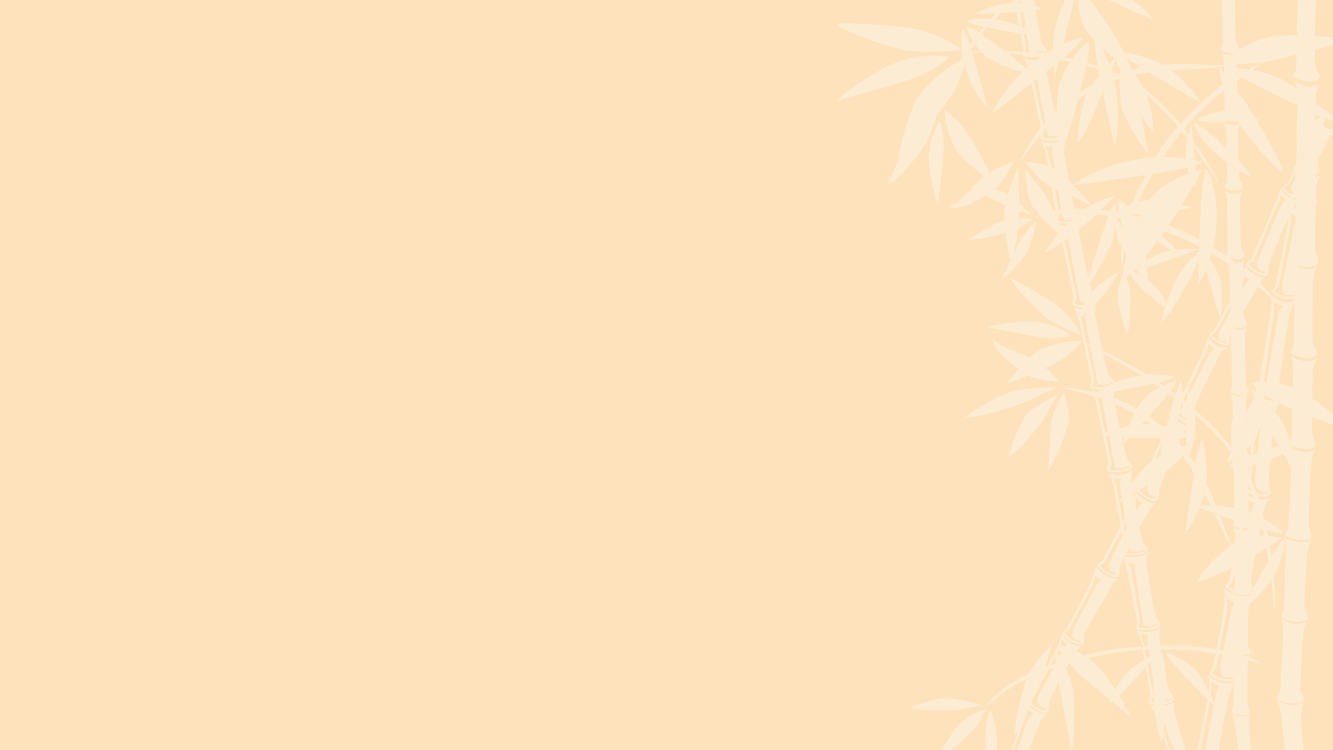 UFO – EXECUTIVE COORDINATOR (EC) Position (RIGHT)
超連鎖店主 － 經理級(EC)
位置（右邊）
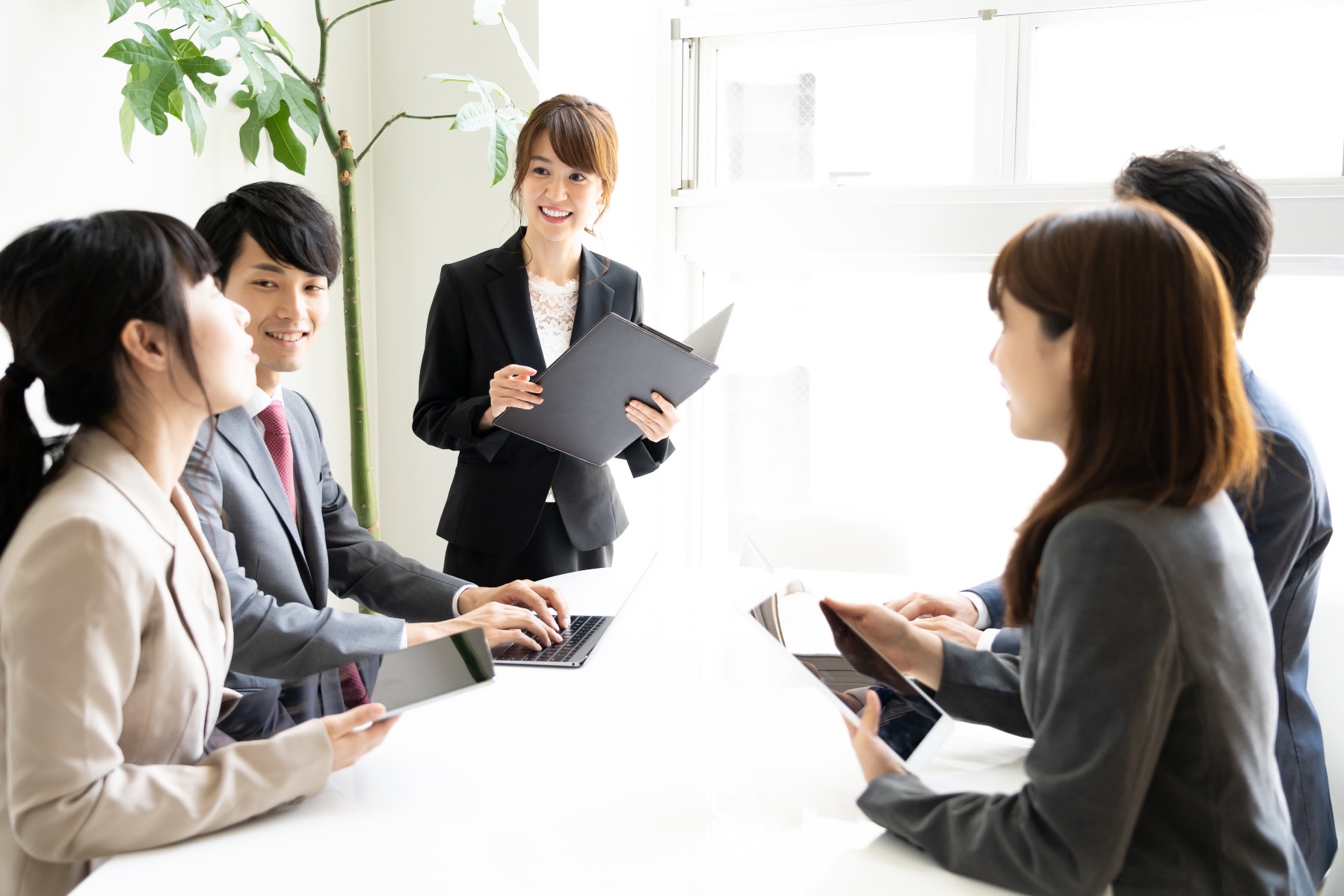 People follow you because they feel they have to 　大家跟隨你是因為覺得有必要

Can not extend influence beyond title影響力僅限於職稱之內
Get into territorial rights陷入權力劃分
Into tradition, organizational charts限於傳統組織圖內

*These habits are not negative unless they become only basis for authority
*這些習慣並非負面，除非它們成為權力的基礎
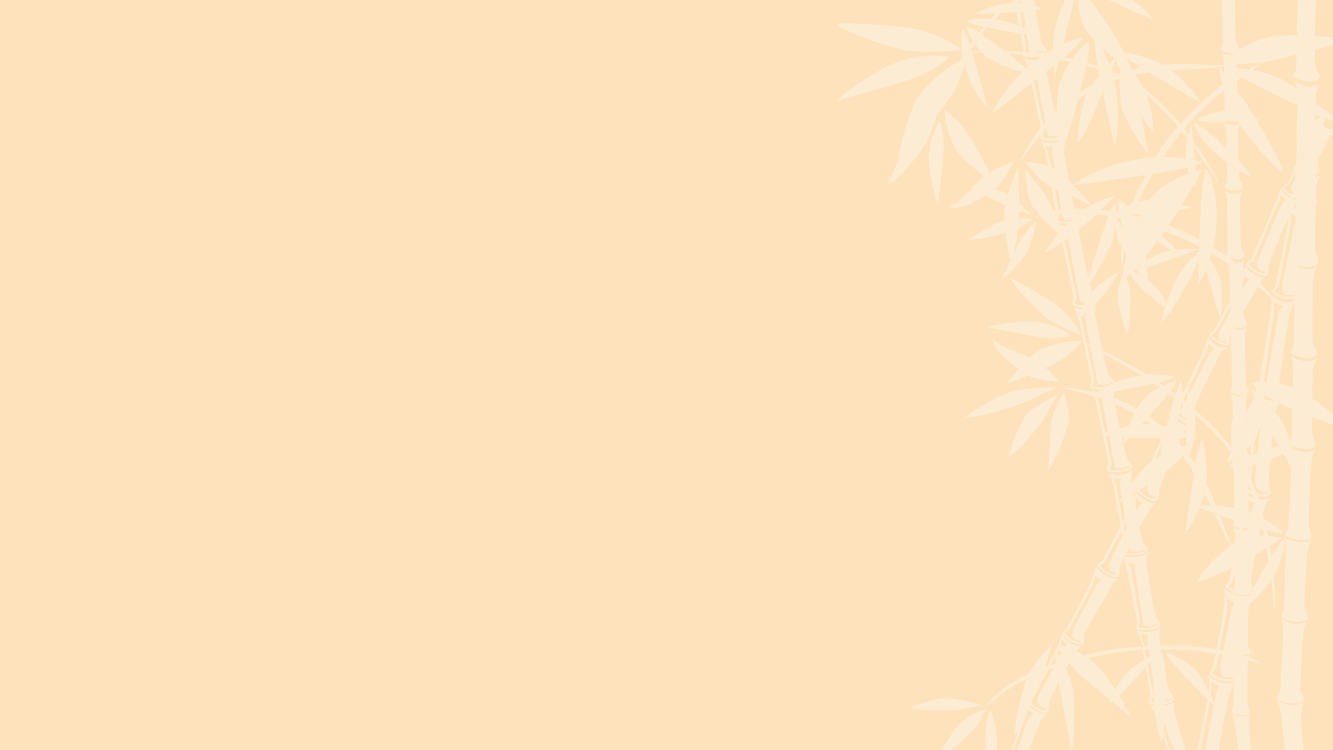 UFO – EXECUTIVE COORDINATOR (EC) Position (RIGHT)
超連鎖店主 － 經理級(EC)
位置（右邊）
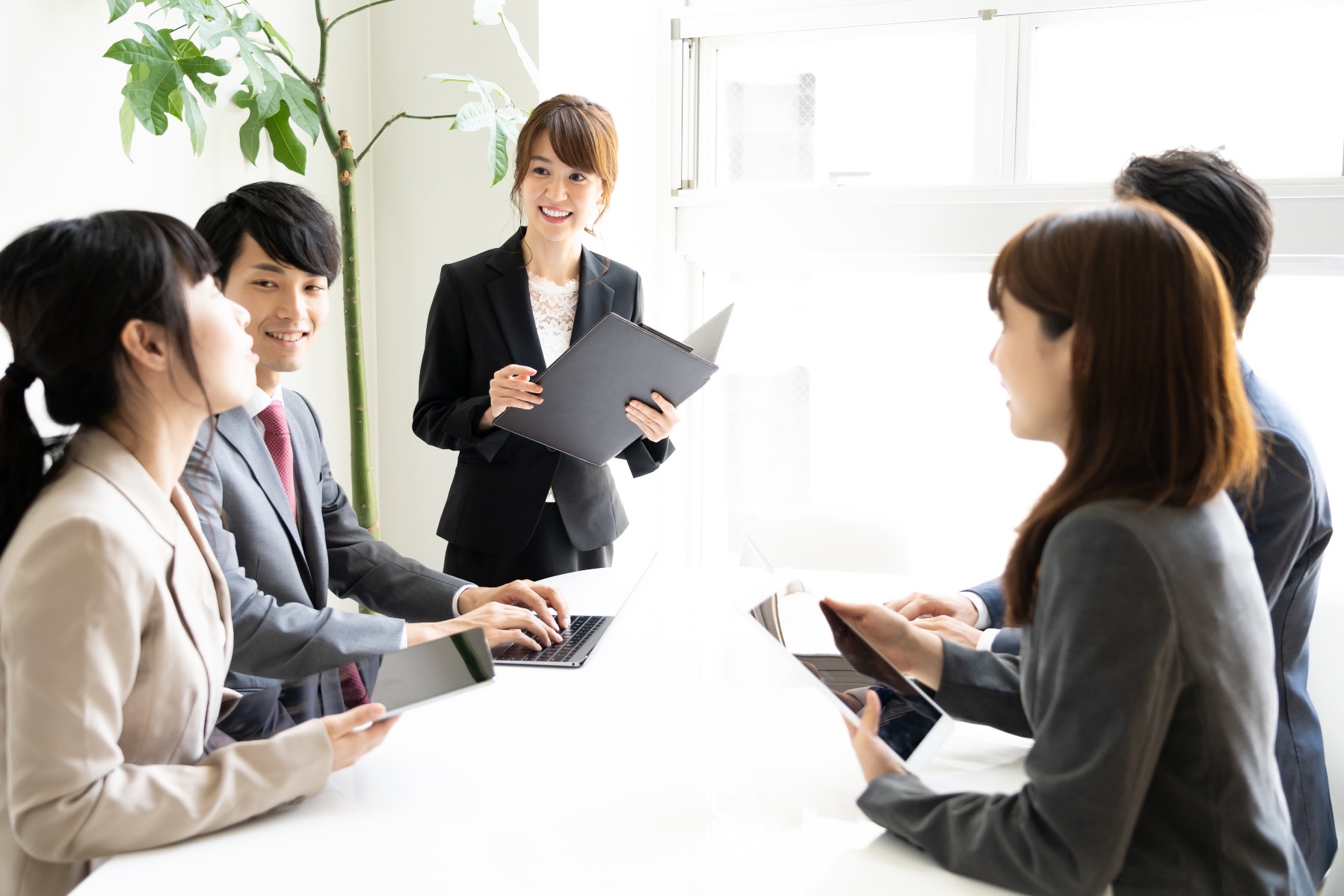 Leadership is based on TITLE not TALENT領導能力是出於職稱而非天份
Have difficulty working with volunteers很難和志工合作
Volunteers… no monetary leverage義工...沒有金錢誘因
White collar… want to participate in decision白領階級...想要參與決策
Younger people… unimpressed with symbols較年輕的一群...對權力的象徵無動於衷
CAUTION!: Longer you stay here the lower the morale and the higher the turnover…注意！你停留在這個階段越久，士氣越低落且人事變動率越高…
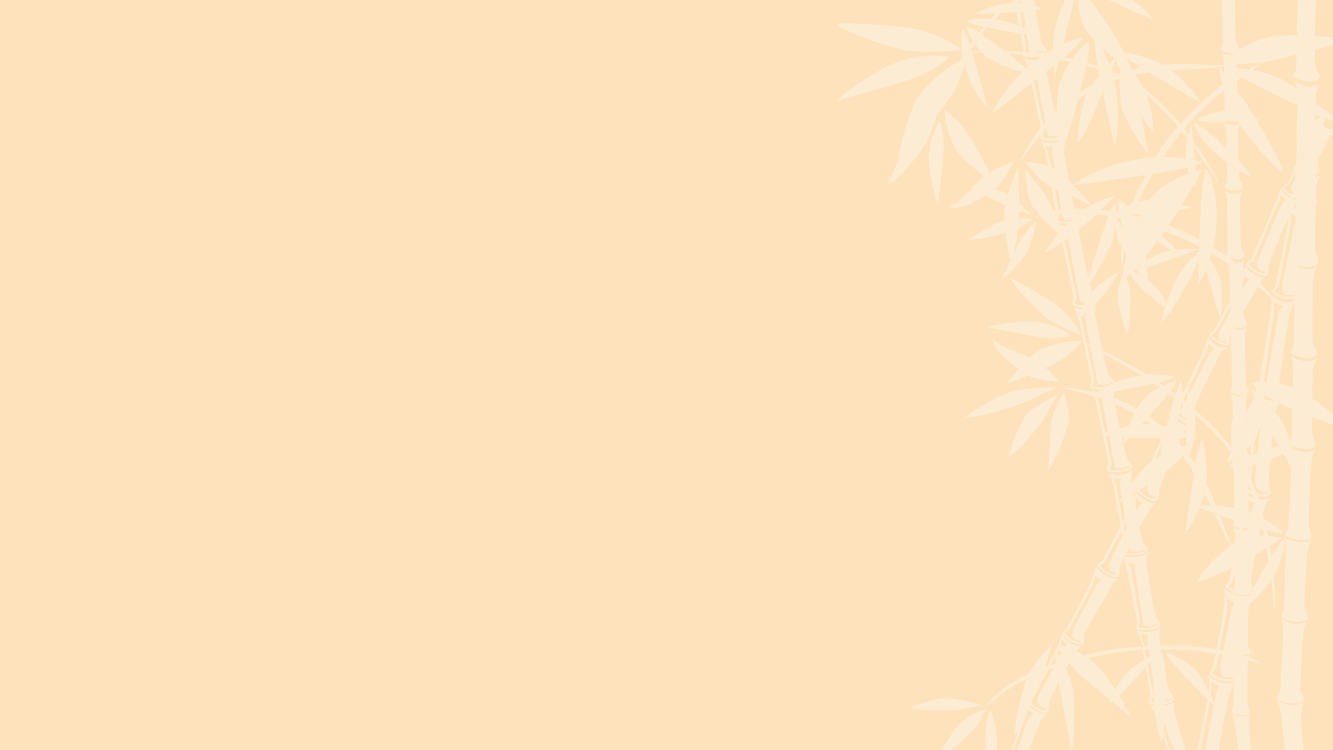 UFO – EXECUTIVE COORDINATOR (EC) Position (RIGHT)
超連鎖店主 － 經理級(EC)
位置（右邊）
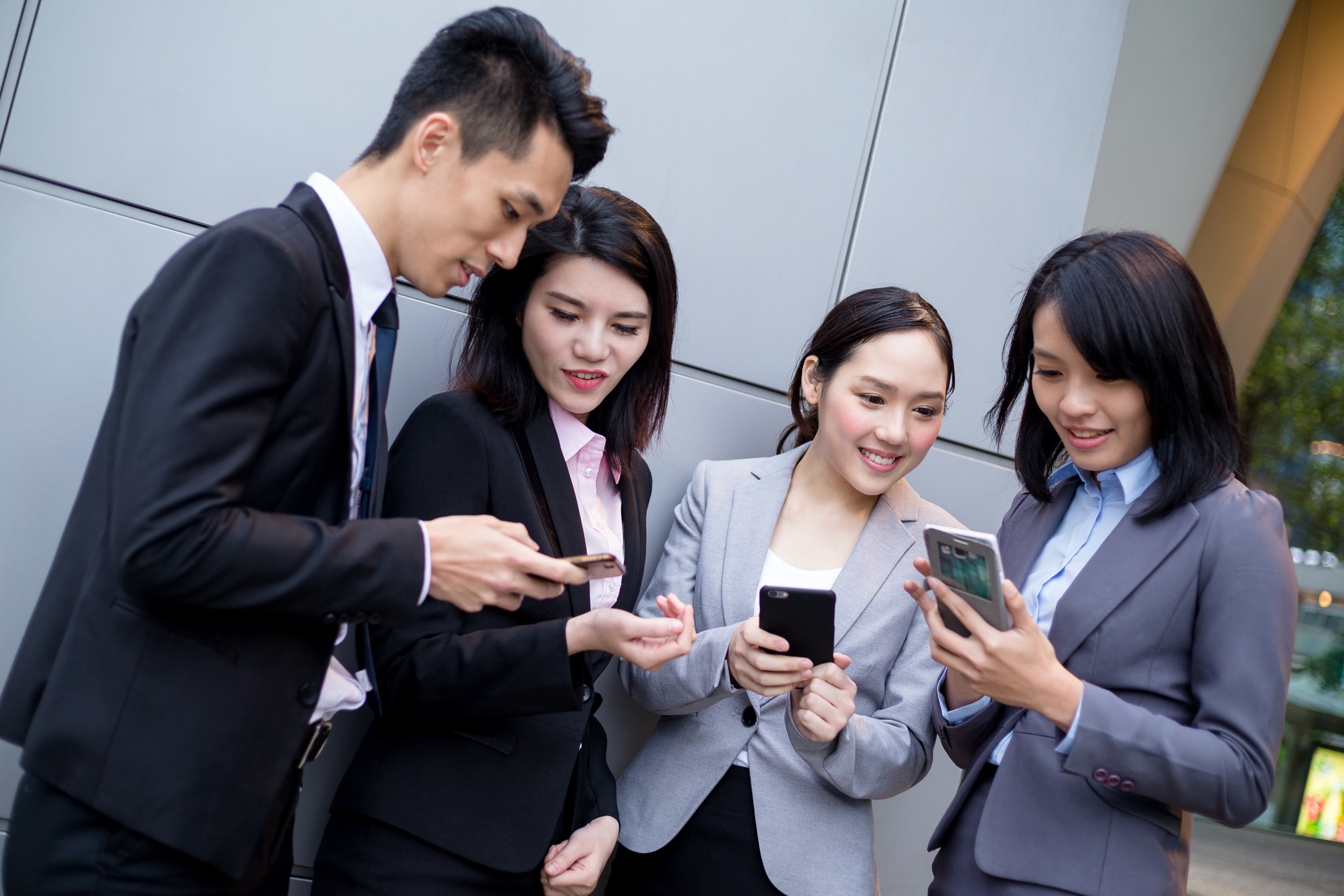 Characteristics that must be exhibited with excellence to advance必須展現傑出領袖特質才能更上一層
Know your job description thoroughly徹底了解你的工作內容
Know the history of organization了解團隊歷史
Be a team player有團隊精神
Accept responsibility承擔責任
Do your job with consistent excellence持續表現傑出
Do more than expected做額外的工作
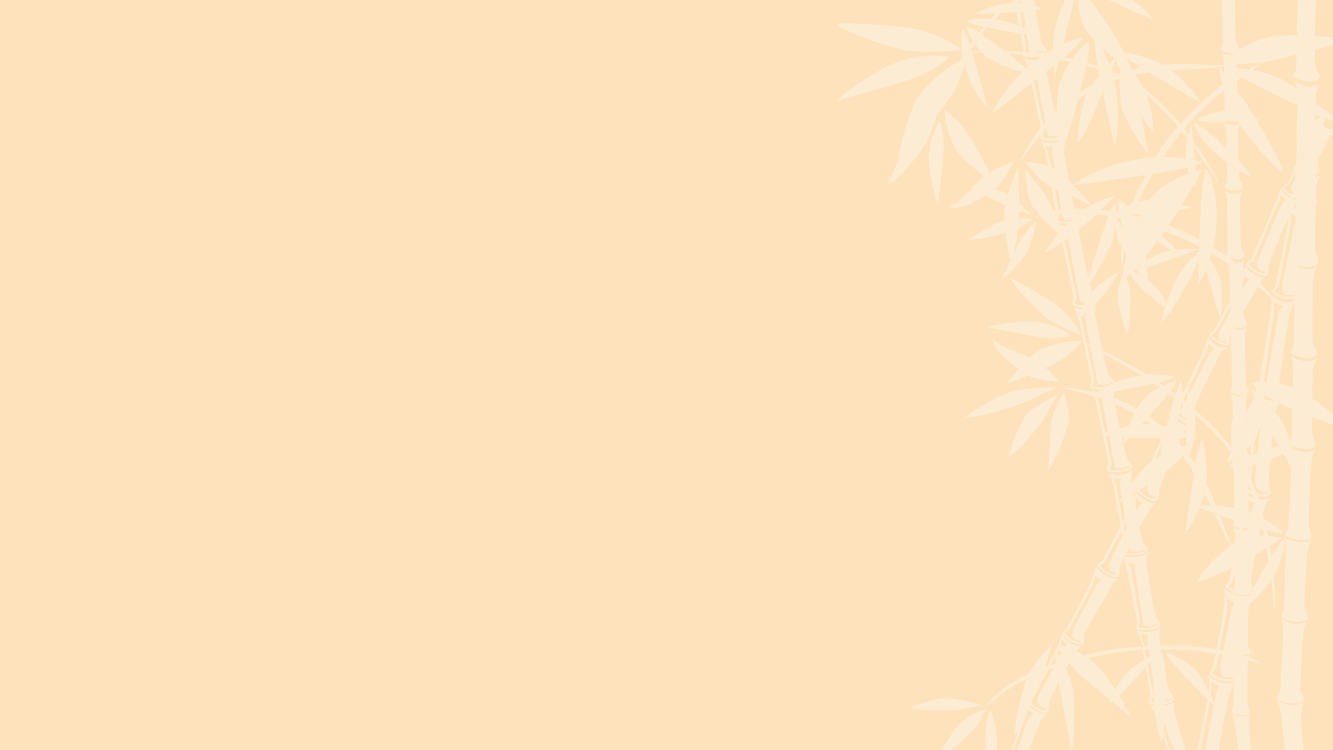 EC – PROFESSIONAL COORDINATOR (PC) Permission (Relationships)
經理級 － 專業經理級(PC)
授權（人際關係）
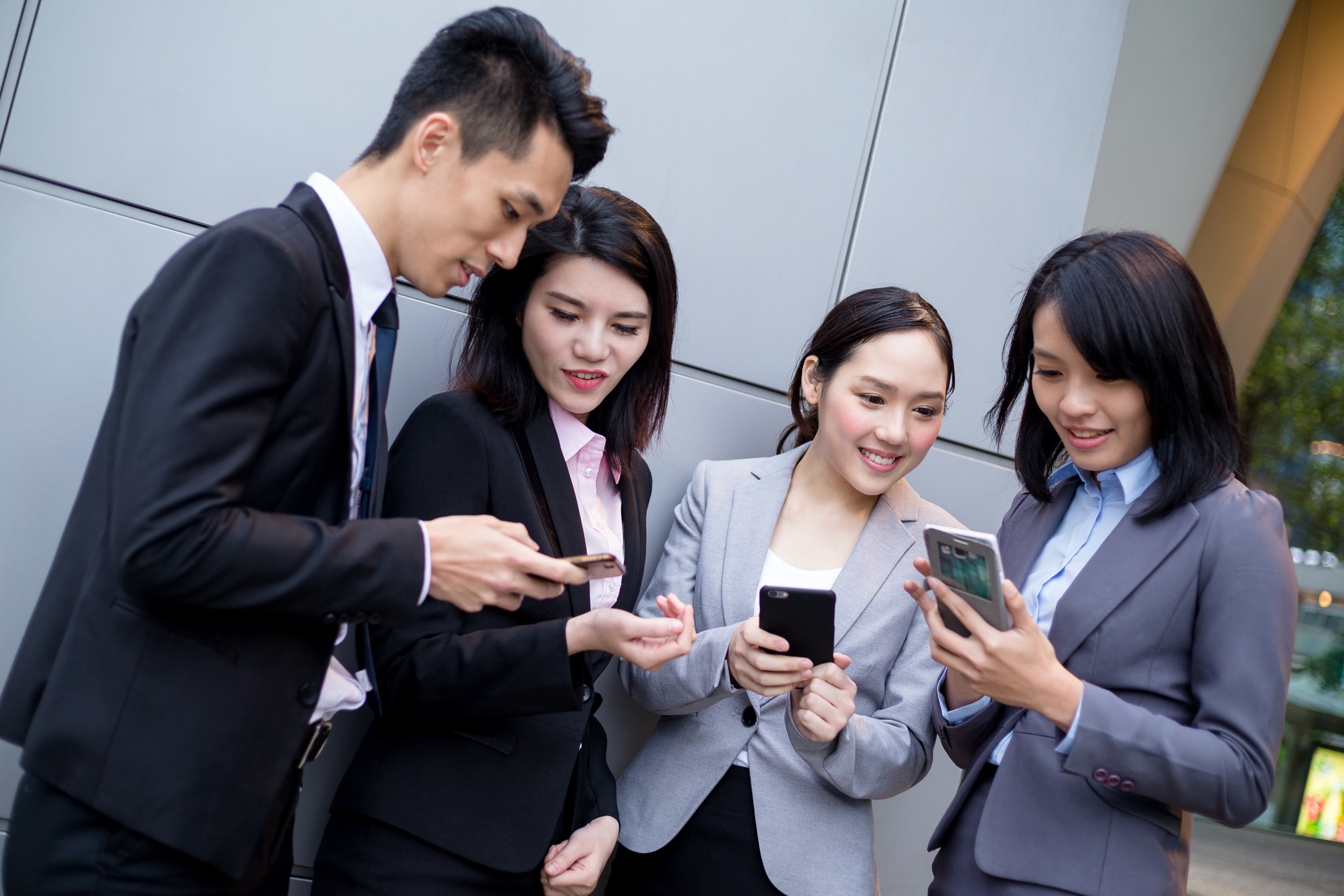 People follow you because they want to大家跟隨你是基於自願
Allows you to influence beyond title影響力超越職稱範圍
People work with you when they are not obligated大家在責任範圍外還願意和你合作
Donates time, energy and focus on follower’s needs花額外的時間、精力並重視跟隨者的需求
You can love people without leading them, But you can not lead people without loving them你可以愛大家而不領導大家，但是你無法不愛大家而領導大家
CAUTION!: Staying too long at this level without rising will cause your highly motivated people to become restless注意！在這個階段停留太久而沒有進展會讓你有強烈意願的跟隨者變得焦躁不安
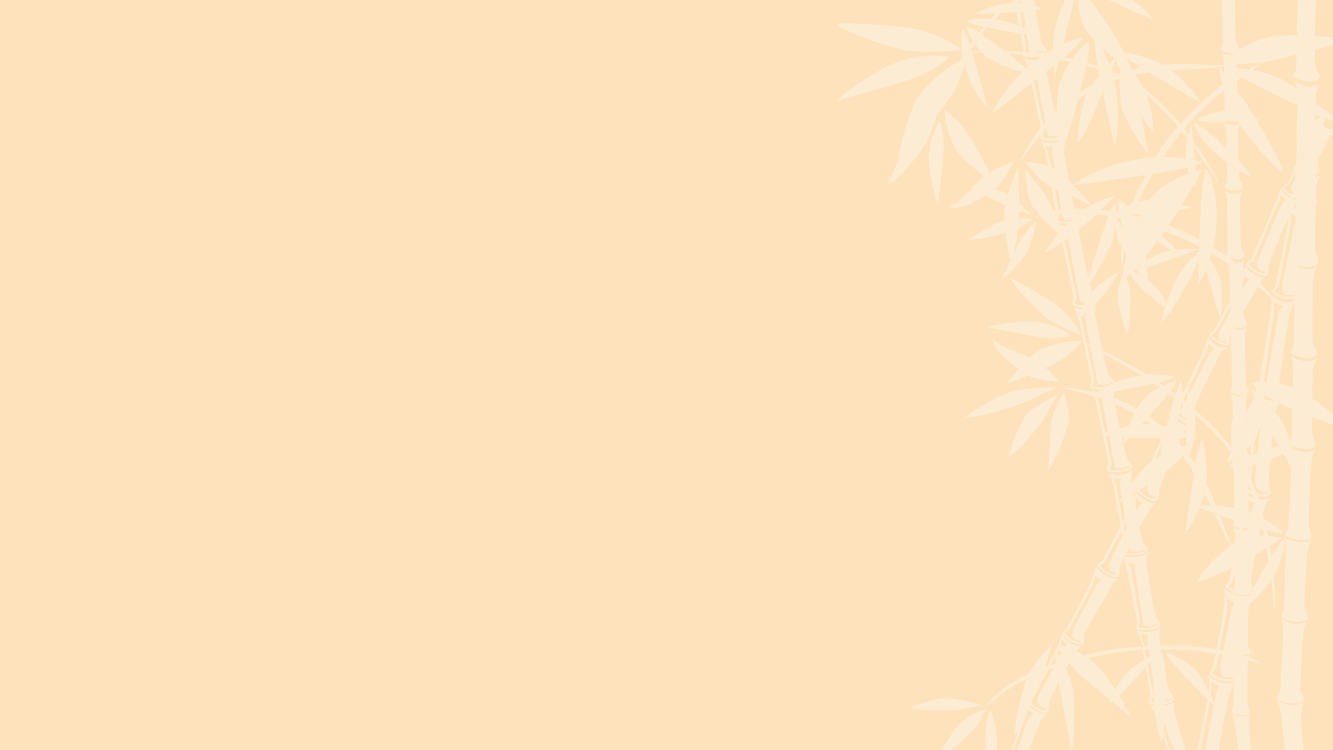 EC – PROFESSIONAL COORDINATOR (PC) Permission (Relationships)
經理級 － 專業經理級(PC)
授權（人際關係）
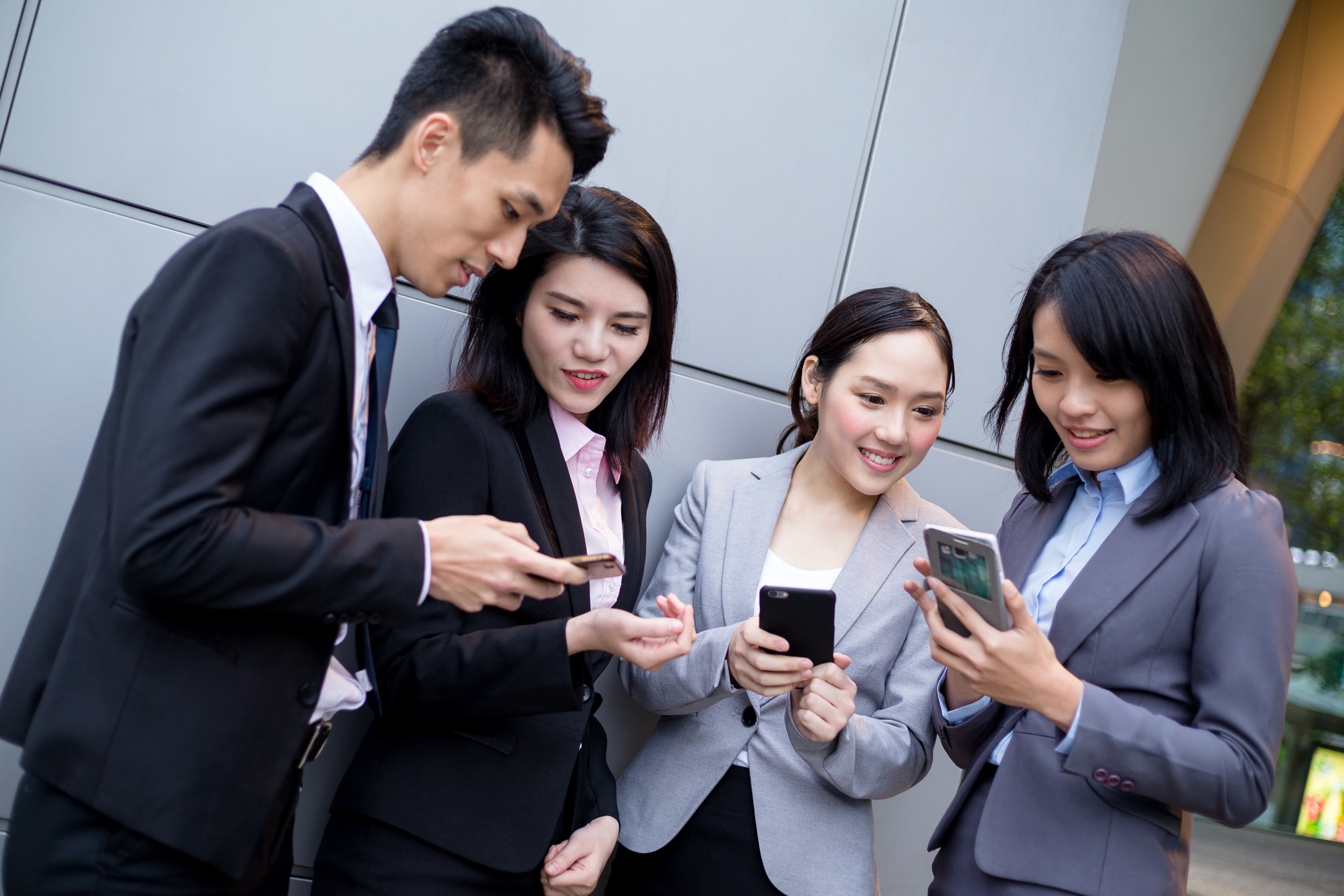 Characteristic’s that must be mastered on this level to advance領袖特質必須在此階段完成才能更上一層
Possess a genuine love for people具真誠愛人的心
Make those who work with you more successful讓與自己合作的人更成功
See through other peoples eyes能設身處地為他人著想
Do “win-win” or don’t do it at all一定要「雙贏」，否則就不做
Include others in your journey讓別人參與自己的旅程
Deal wisely with difficult people‘’適當應對棘手對象
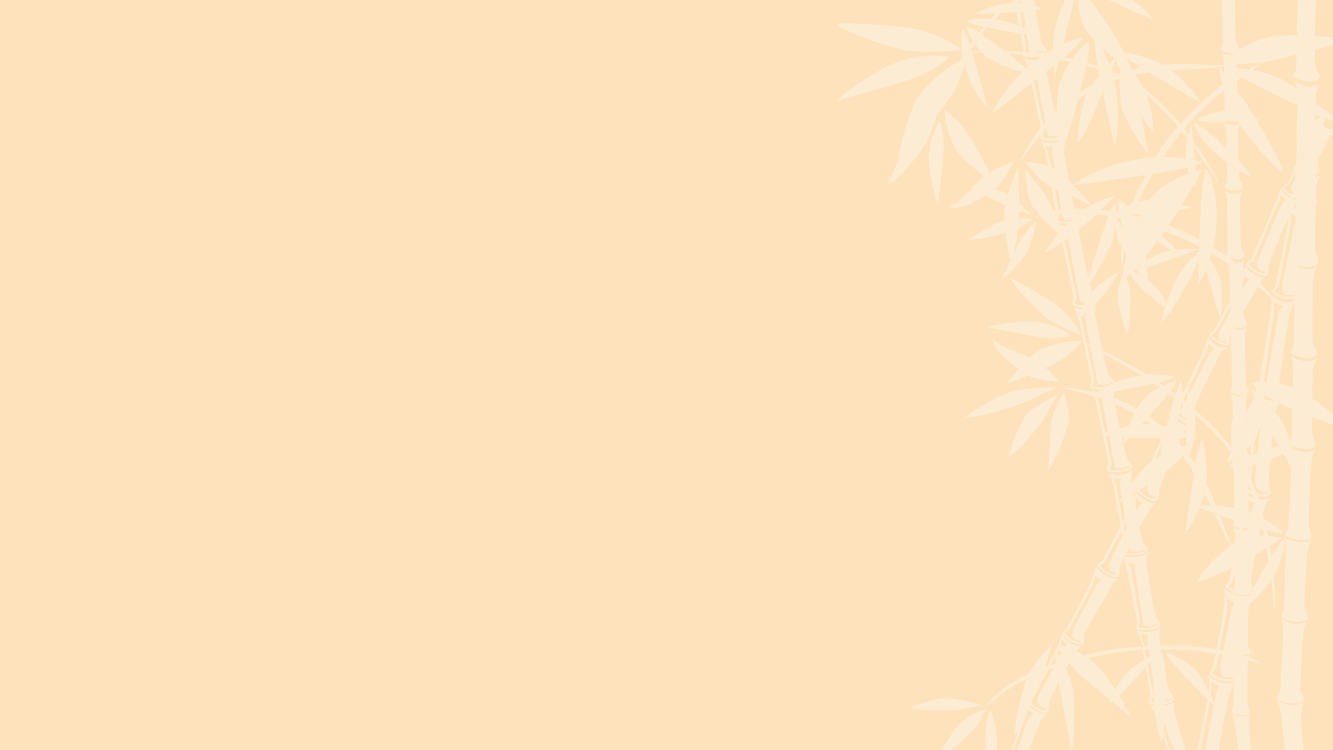 PC – NATIONAL SUPERVISING COORDINATOR (NSC)
Production (Results)
專業經理級 － 總顧問經理級(NSC)
產能（效果）
Characteristics that must be mastered on this level to advance領袖特質必須在此階段完成才能更上一層
Initiate and accept responsibility for growth主動承擔成長的責任
Develop and follow a statement of purpose擬出一份宗旨並確實遵循
Develop accountability for results, beginning with yourself培養對成果的責任感，由自己開始
Know and do the things that give a high return了解並執行投資報酬率高的活動
Communicate the strategy and vision of the organization說明團隊策略和遠景
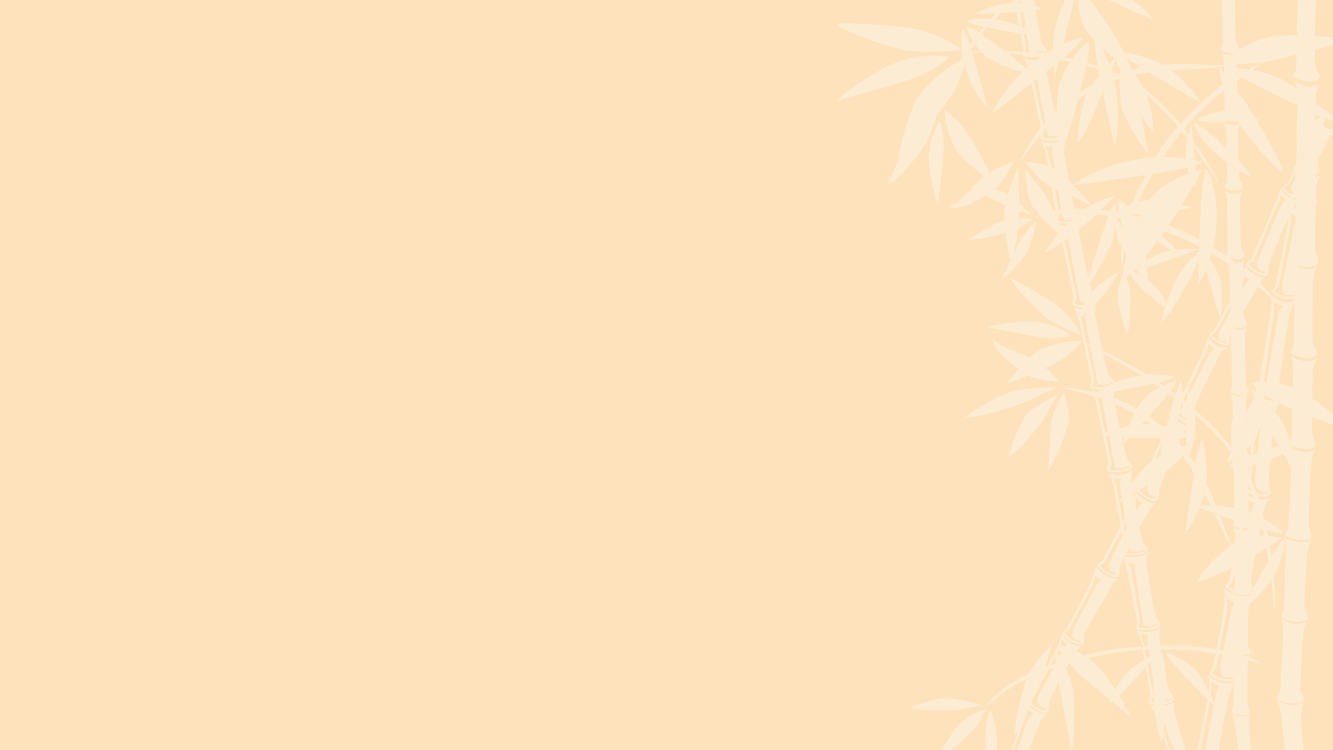 NSC – DIRECTOR AND HIGHER PEOPLE DEVELOPMENT (Reproduction)
總顧問經理級 － 高級顧問經理級與更高級別的人際發展（複製）
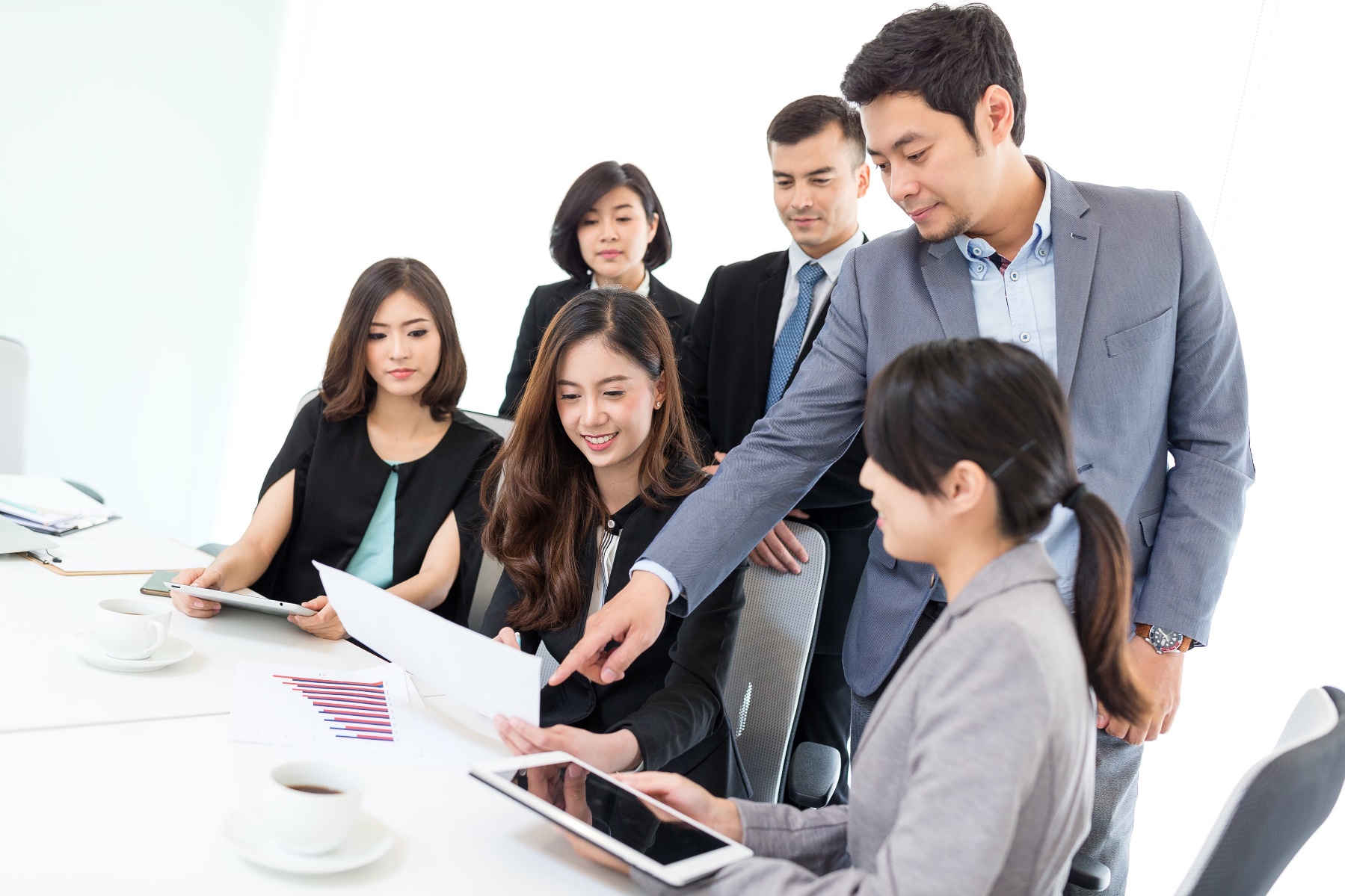 People follow you because of what you have done for them大家跟隨你是基於你為他們的付出Leader is highly effective because of their ability to empower other領袖的高效率是因為他們賦予他人能力的特質
Your commitment to developing leaders insures long-term growth for organization for people and residual income你致力於培養領袖便能確保團隊夥伴和永續收入的持續成長
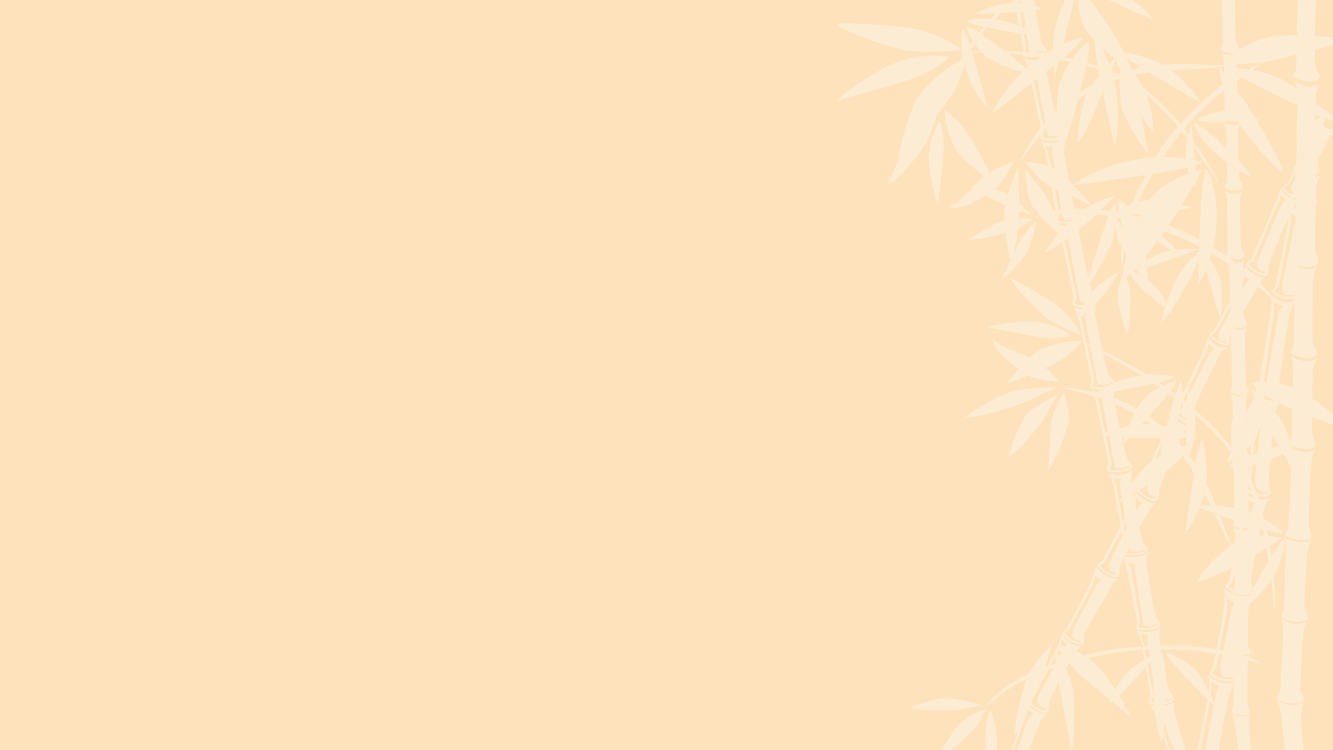 NSC – DIRECTOR AND HIGHER PEOPLE DEVELOPMENT (Reproduction)
總顧問經理級 － 高級顧問經理級與更高級別的人際發展（複製）
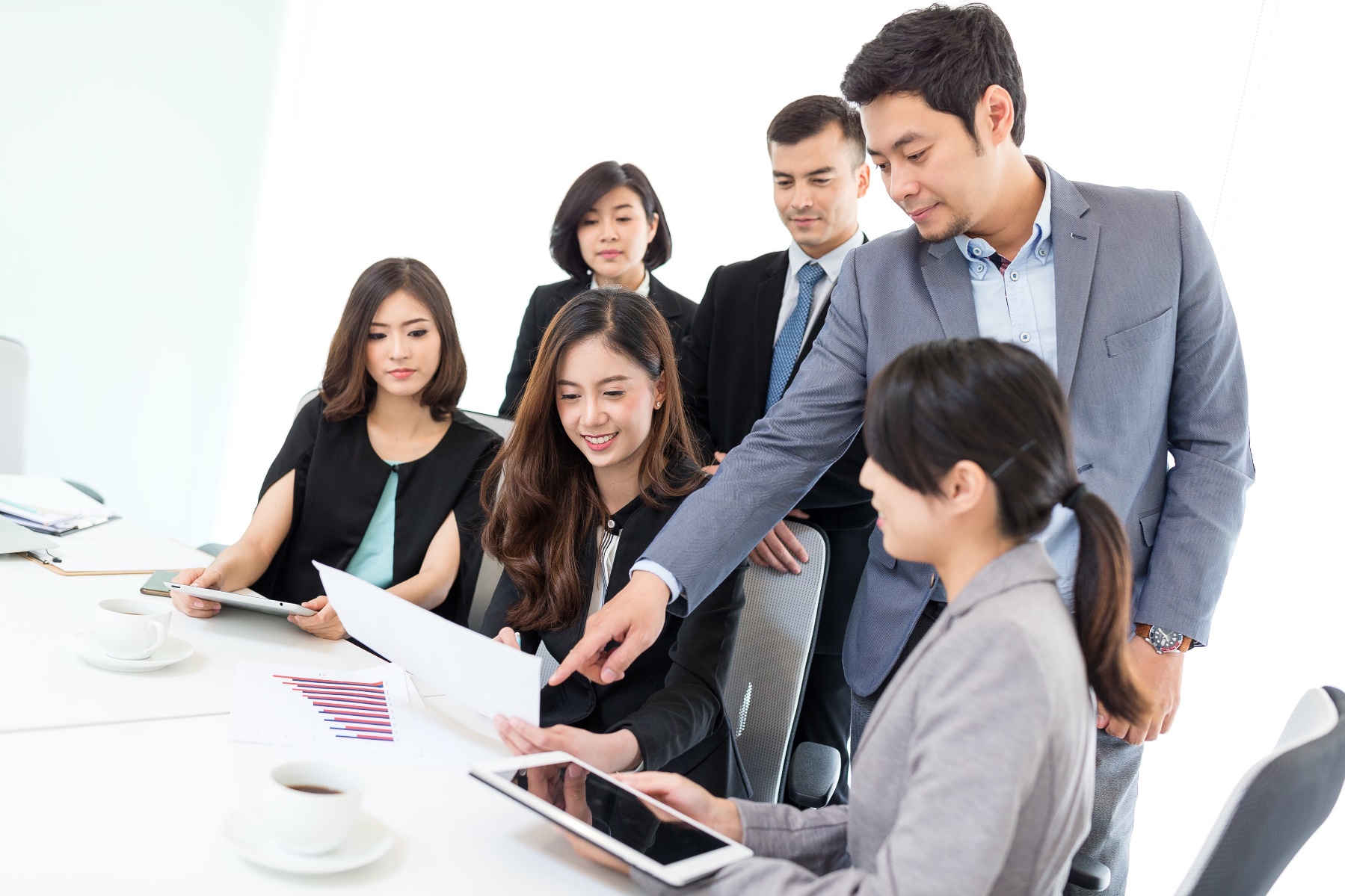 CAUTION!: New people may view you as a “Position” leader because you have had no contact with them注意！新加入的夥伴可能視你為「掛名」領袖，因為你還沒有和他們有任何接觸]

Walk slowly through the crowd… find ways to touch with everyone在團隊中放慢腳步... 找出和每個人保持互動的方法
Continue to teach and train the 20 Percenters持續教導並訓練前20%名的夥伴
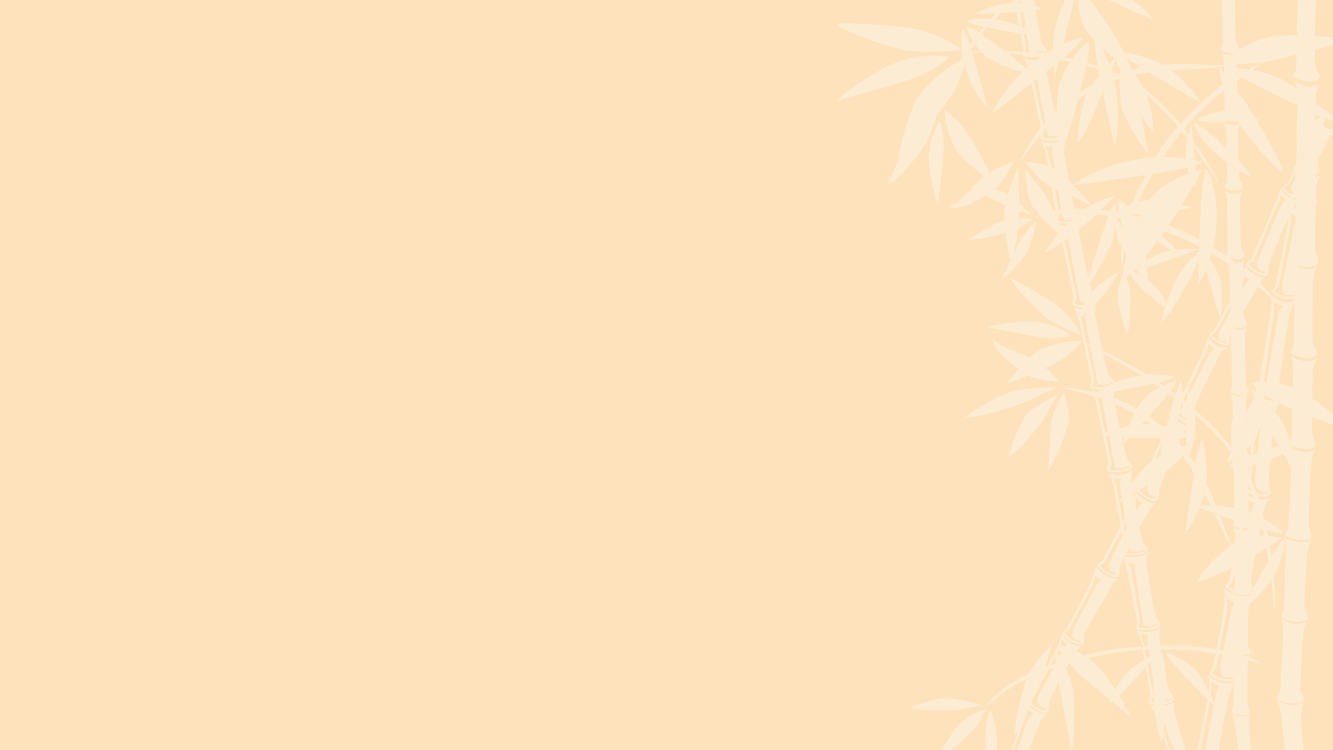 NSC – DIRECTOR AND HIGHER PEOPLE DEVELOPMENT (Reproduction)
總顧問經理級 － 高級顧問經理級與更高級別的人際發展（複製）
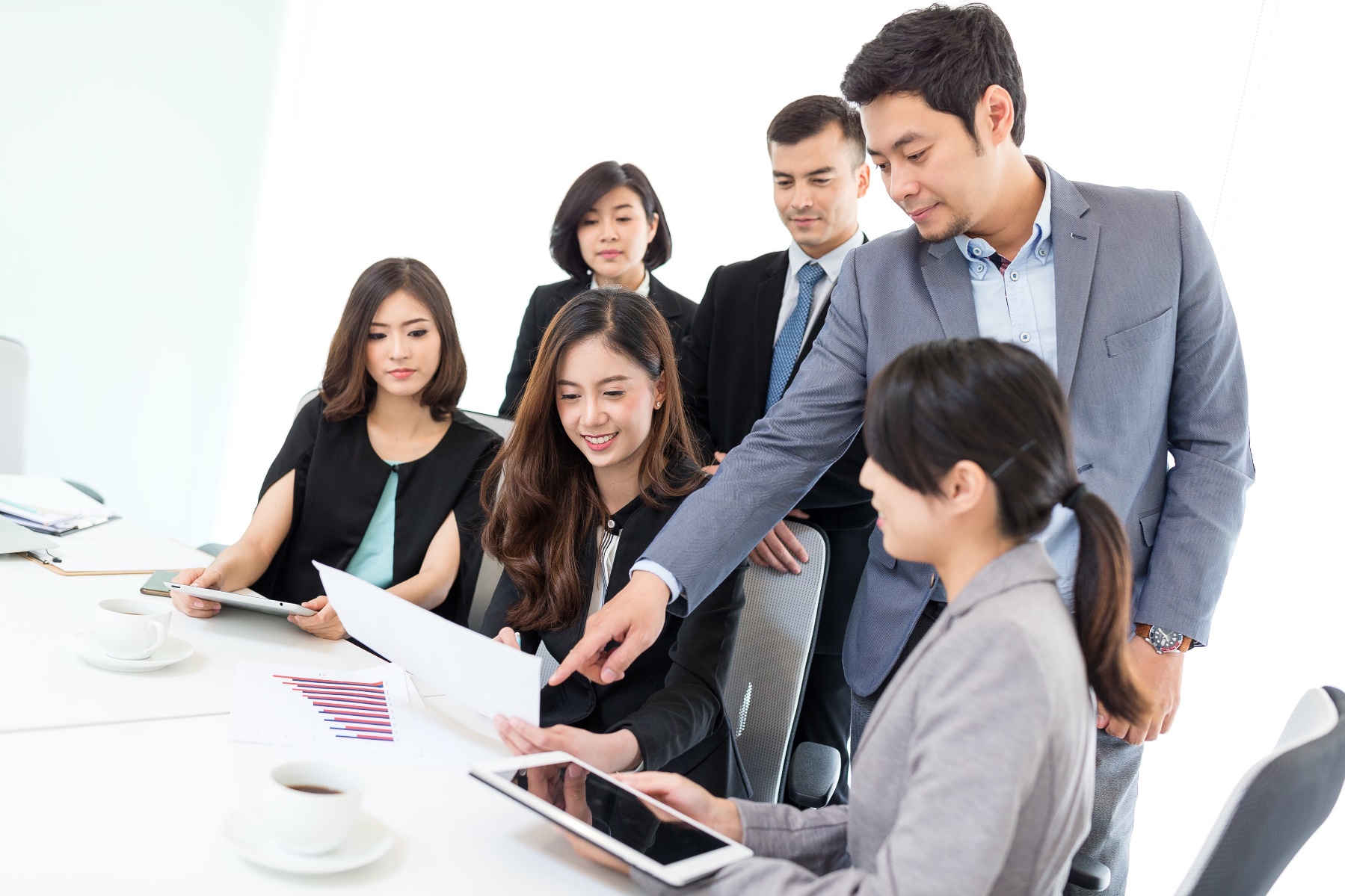 Characteristics that must be mastered on this level to advance領袖特質必須在此階段完成才能更上一層
Realize people are your most valuable asset了解人是自己最有價值的資產
Priority is to develop people培養人才是當務之急
Be a model for others to follow以身作則
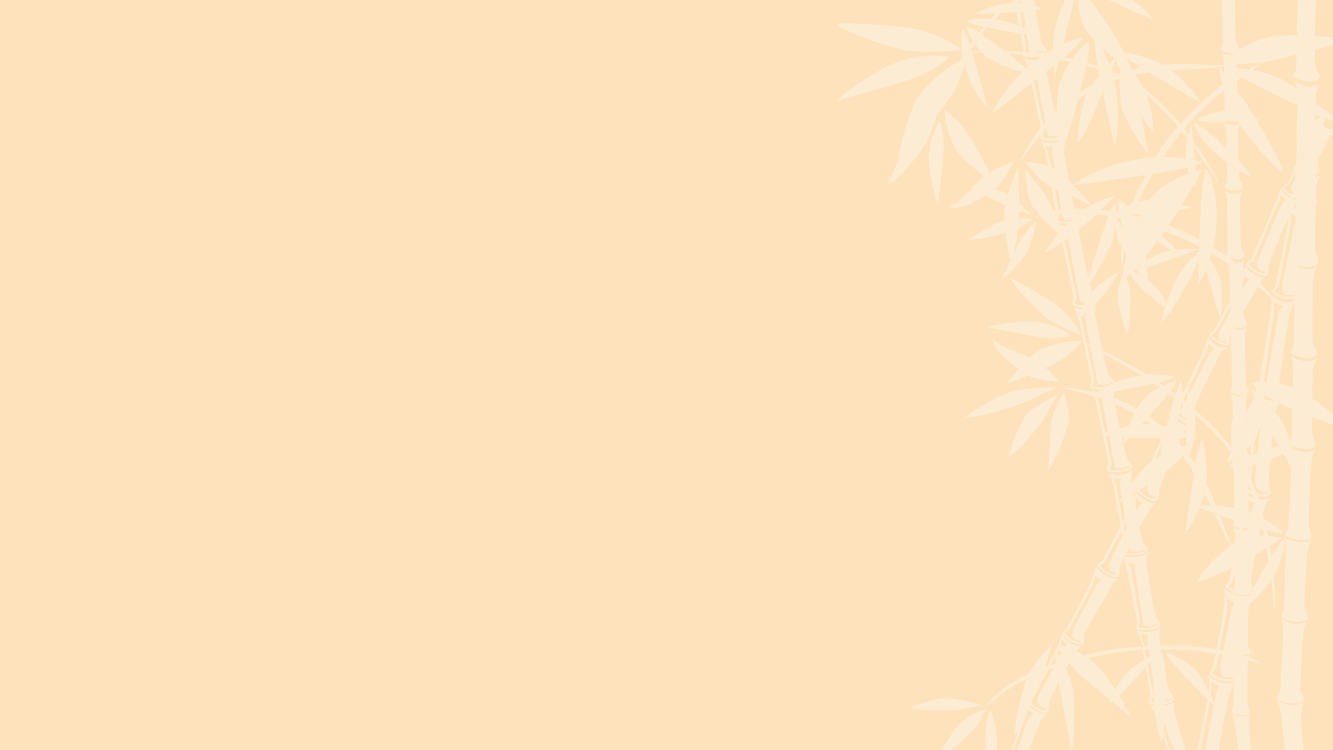 NSC – DIRECTOR AND HIGHER PEOPLE DEVELOPMENT (Reproduction)
總顧問經理級 － 高級顧問經理級與更高級別的人際發展（複製）
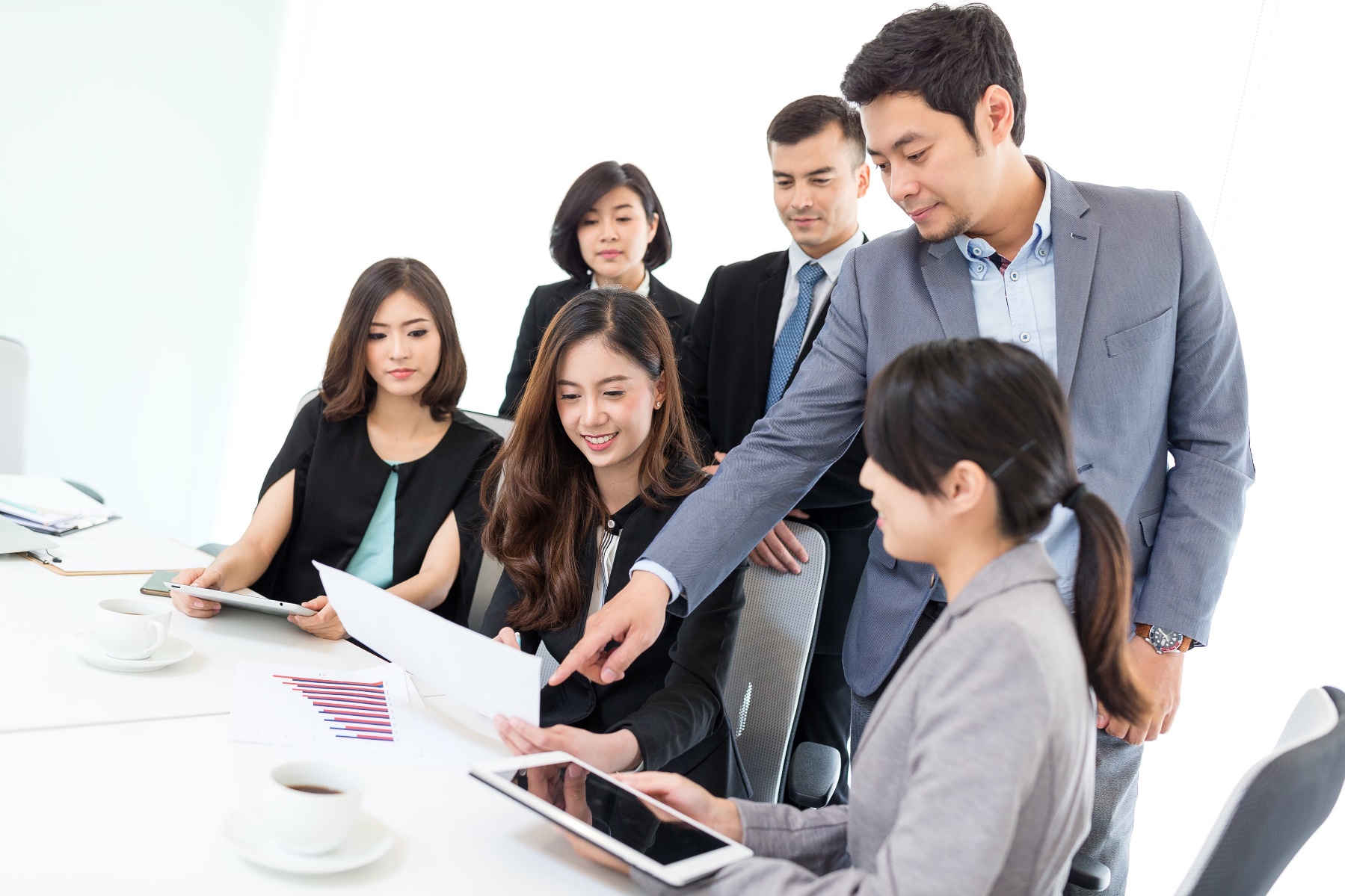 Pareto Principle 20/80 Rule帕雷托法則：二八定律
Attract other winners/producers to the common goal吸引其他贏家/有產能者一起達到共同目標
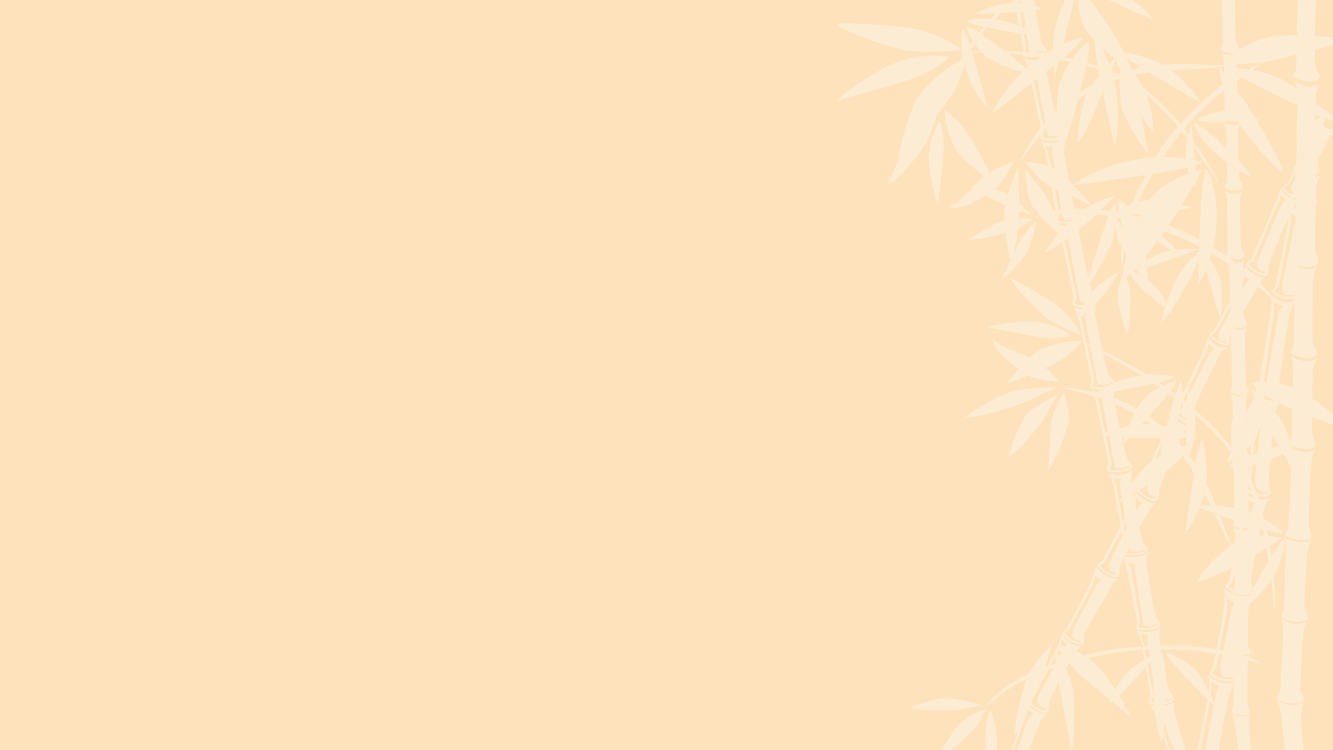 NSC – DIRECTOR AND HIGHER PEOPLE DEVELOPMENT (Reproduction)
總顧問經理級 － 高級顧問經理級與更高級別的人際發展（複製）
CAUTION!: New people may view you as a “Position” leader because you have had no contact with them注意！新加入的夥伴可能視你為「掛名」領袖，因為你還沒有和他們有任何接觸]
Walk slowly through the crowd… find ways to touch with everyone在團隊中放慢腳步... 找出和每個人保持互動的方法
Continue to teach and train the 20 Percenters持續教導並訓練前20%名的夥伴
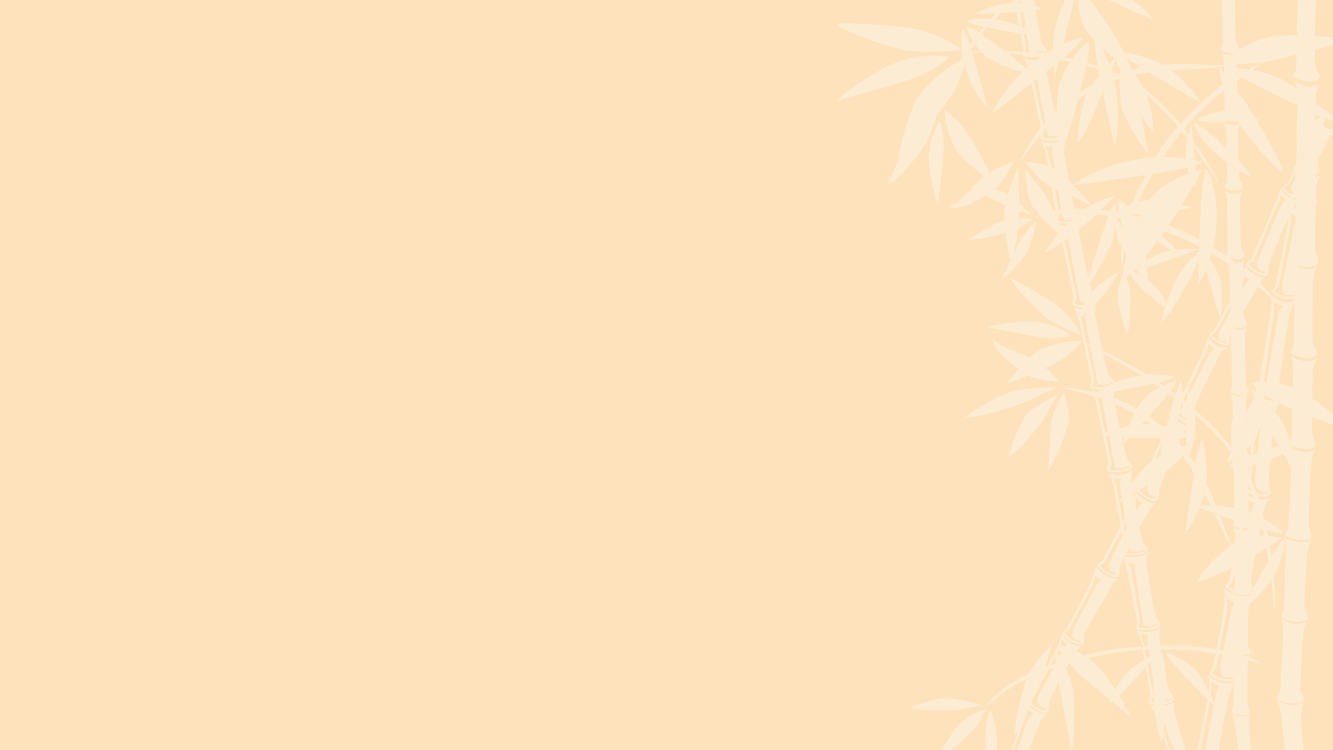 AND WITH TIME: PERSONHOOD
(RESPECT)
逐漸形成：個人特質
（尊重）
People follow you because of who you are and what you represent大家跟隨你是基於你本身及你所代表的一切
Only a lifetime of proven leadership will allow us to sit at this level只有畢生實踐領導能力能讓我們達到這個階段
Level is reserved for leaders who have spent years growing people and organizations這個階段是專屬於那些多年來不斷培養人才、發展團隊的領袖
It is bestowed by the people這個境界是大家所賦予的
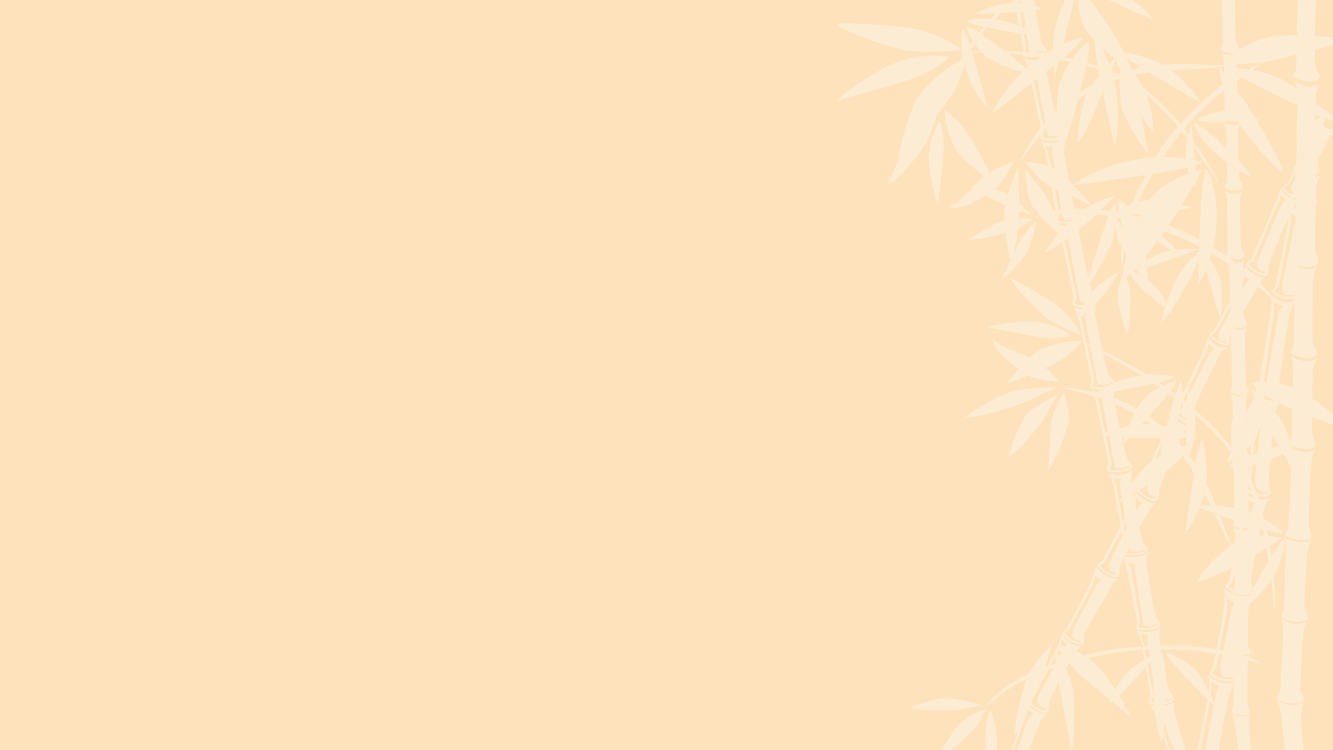 AND WITH TIME: PERSONHOOD
(RESPECT)
逐漸形成：個人特質
（尊重）
Characteristics that define this level of Leadership階段領袖的特質
You never squander an opportunity to LEAD at the base level你總是把握每一次機會領導基層
Your followers are loyal and sacrificial你的跟隨者忠心耿耿且樂於犧牲
You have become a statesman/consultant and are sought out by others你已成為代言人/顧問且廣被追隨
Greatest joy comes from watching others grow and develop你最大的快樂來自看到別人的成長和進步
You transcend the organization你使團隊超越
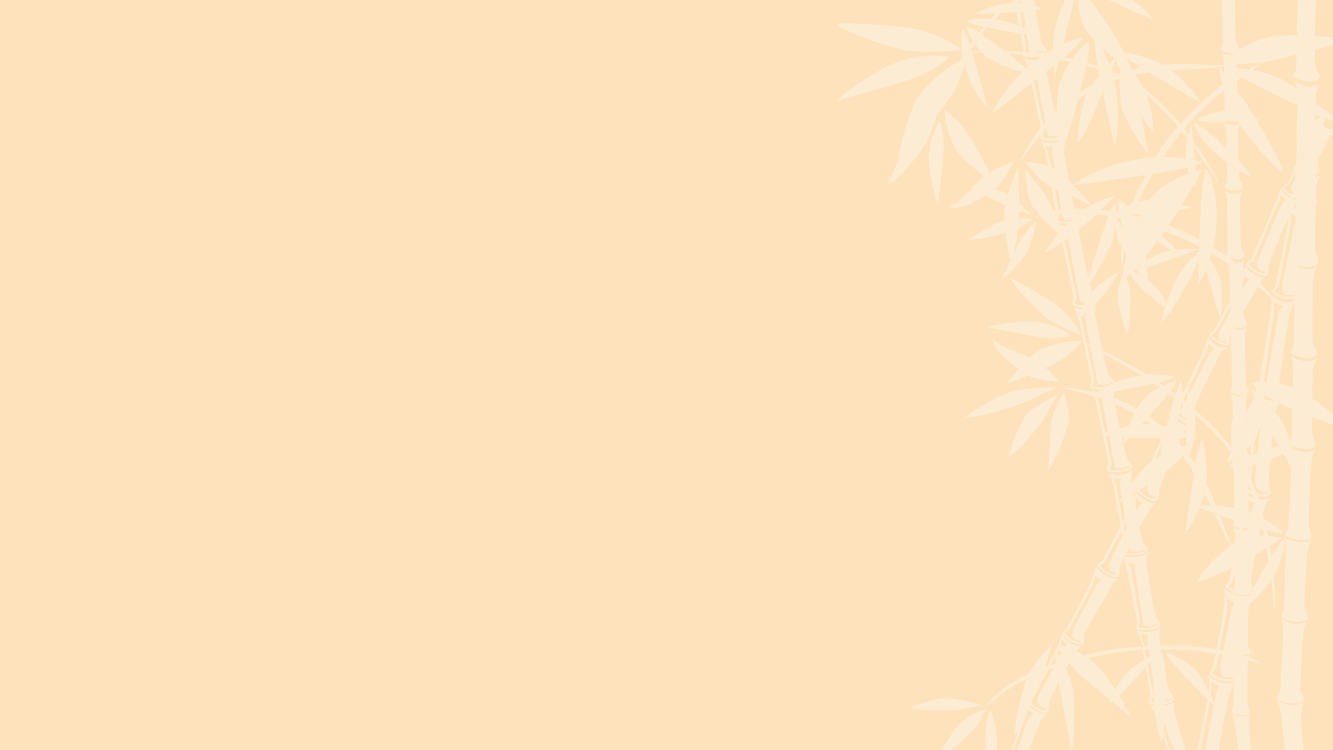 The higher you go, the longer it takes越往高處、費時越久
The higher you go, the higher the level of commitment越往高處、責任越重
The higher you go, the easier it is to lead越往高處、帶領越簡易
The higher you go, the greater the growth越往高處、成長越大
You never leave the base level你從未離開第一階段
For your leadership to remain effective, it is essential that you take other influencers with you to higher levels　　你的領導能力如要持續作用，你一定要帶著其他有影響力的人一起往高處前進
You must know what level you are on at this moment此時你必須知道自己處於哪一個階段
INSIGHTS ON THE LEADERSHIP
領導能力的剖析
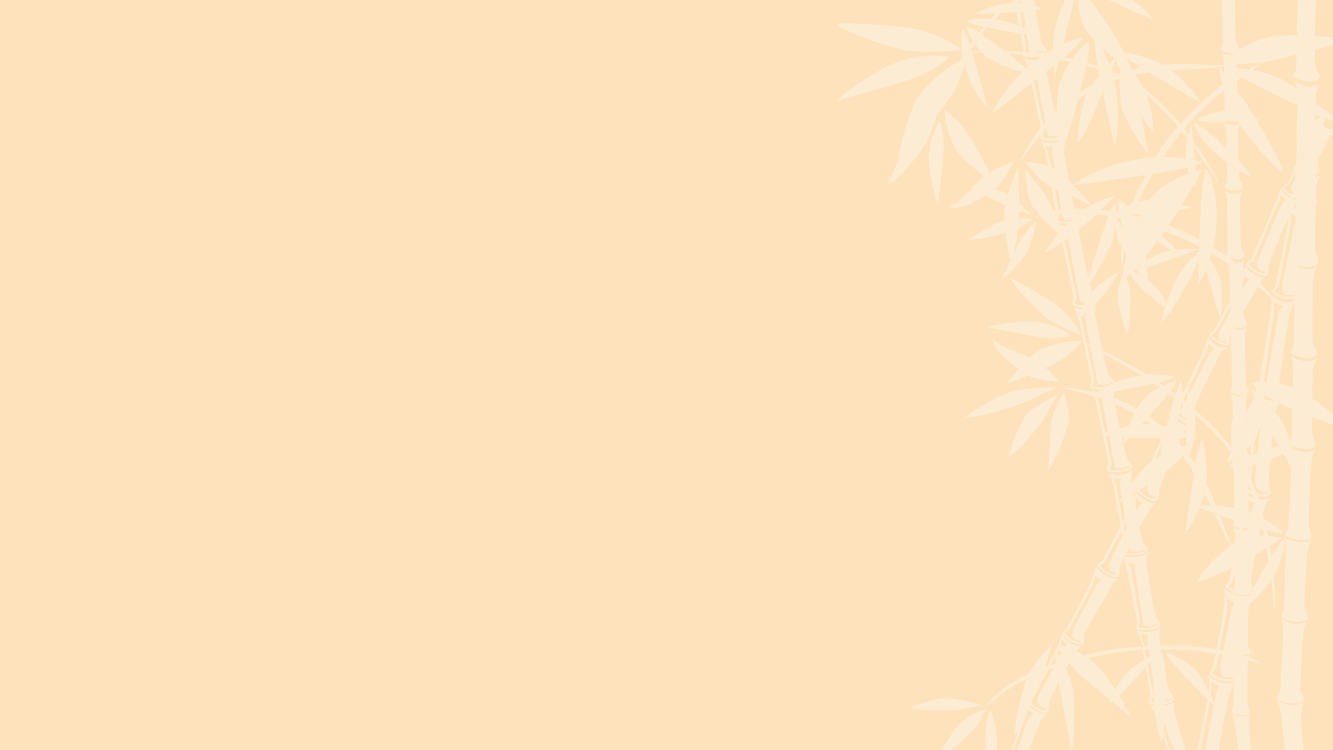 Do your job with consistent excellence!
持續表現傑出！
Implementing the 20/80 Rule is the Rule!
視執行二八定律為唯一定律！
Don’t let GO of “BIG MO!”
把握「巨大動能」！
Know and do things that give high return!
了解並執行投資報酬率高的活動！
Realize people are your most valuable resource – EMPOWER!
知曉人們就是你最珍貴的資產 － 賦予力量！
MY BASIC 5 OF BEING A LEADER
身為領袖的成功五要訣